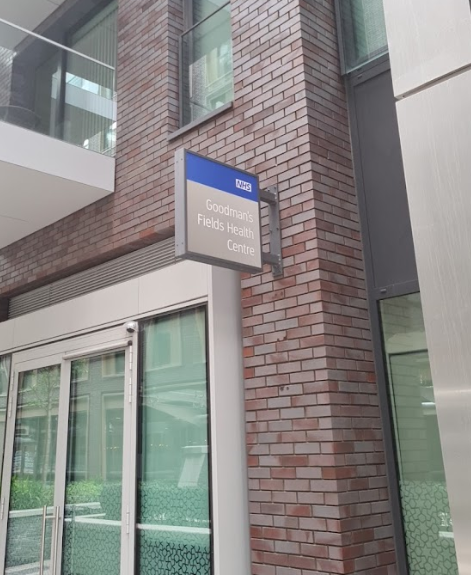 GOODMAN’S FIELDS
MEDICAL practice
Patient Participation Group 
July 2022
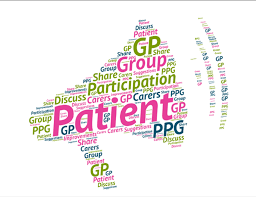 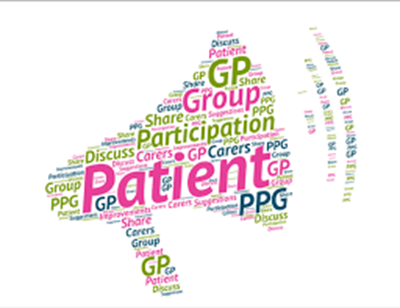 What is a PPG?
A Patient Participation Group works alongside the practice to:
 Present patient’s outlook on Practice led Services
 Contribute to the continuous improvement of Practice Services
 Strengthen communication between the practice and its patients
 Encourage patients to take more responsibility for their health, wellbeing & wider             community
 Provide practical support and assist in implementing change


Gentle reminder that this meeting is not about complaints or personal issues
The practice will be able to plan services jointly with patients
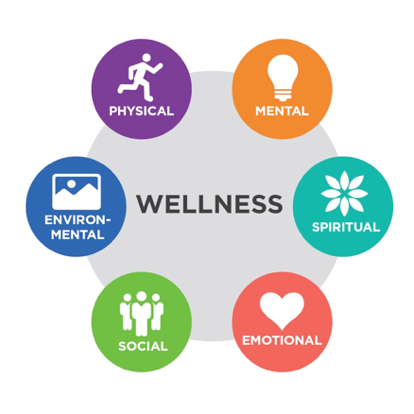 Advantages of PPG
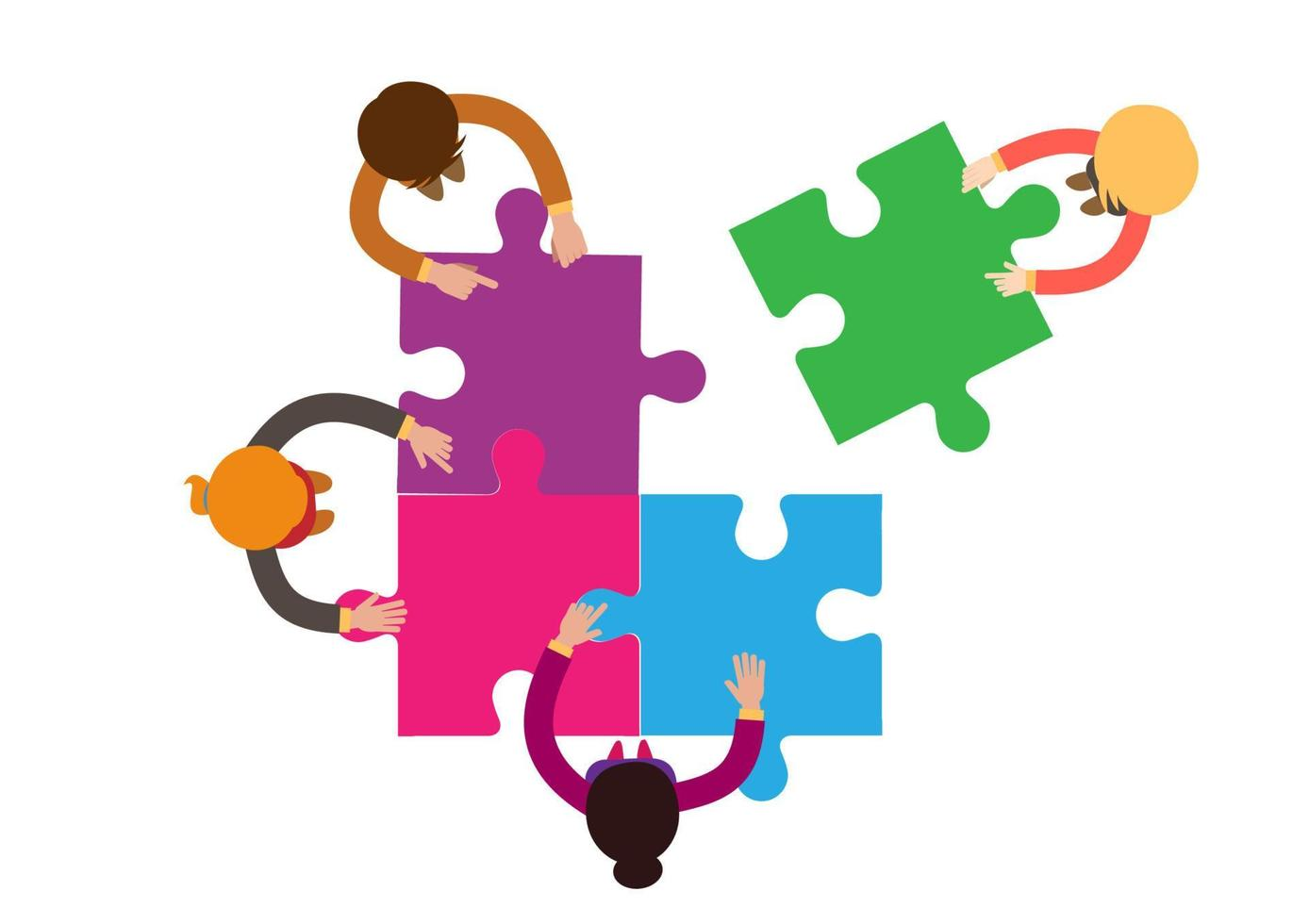 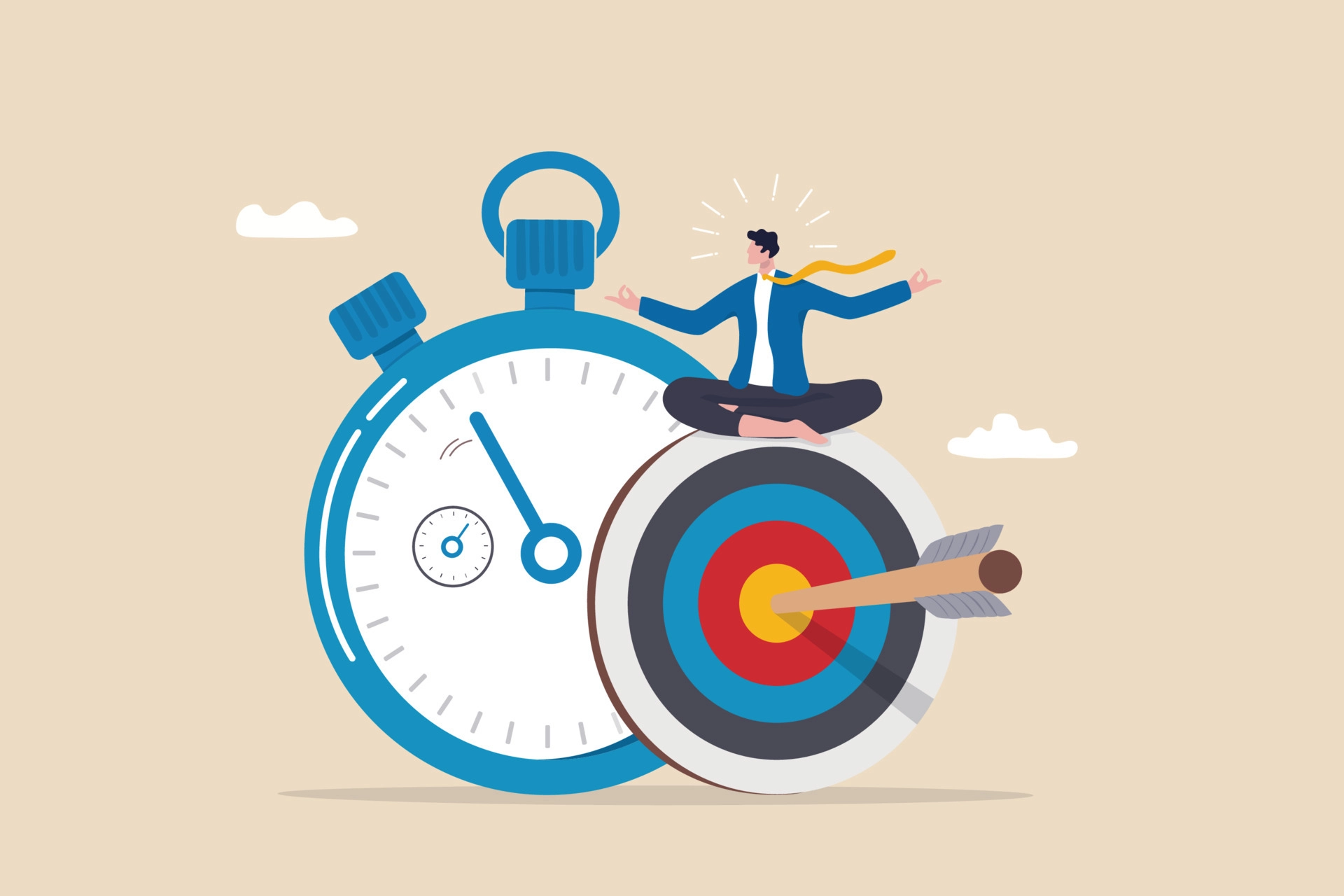 Help patients with non-medical and social care issues
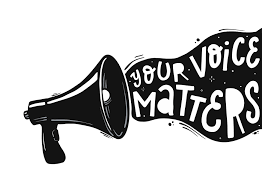 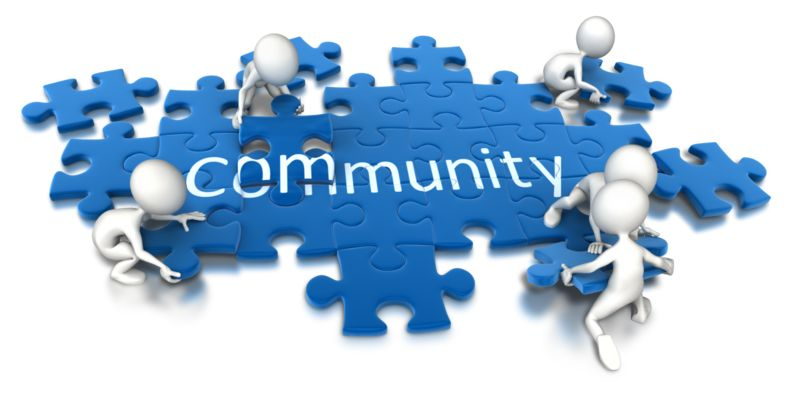 Get closer to the community for whom we care for
Have a forum to voice ideas and concerns
Get help from patients to meet targets and objectives
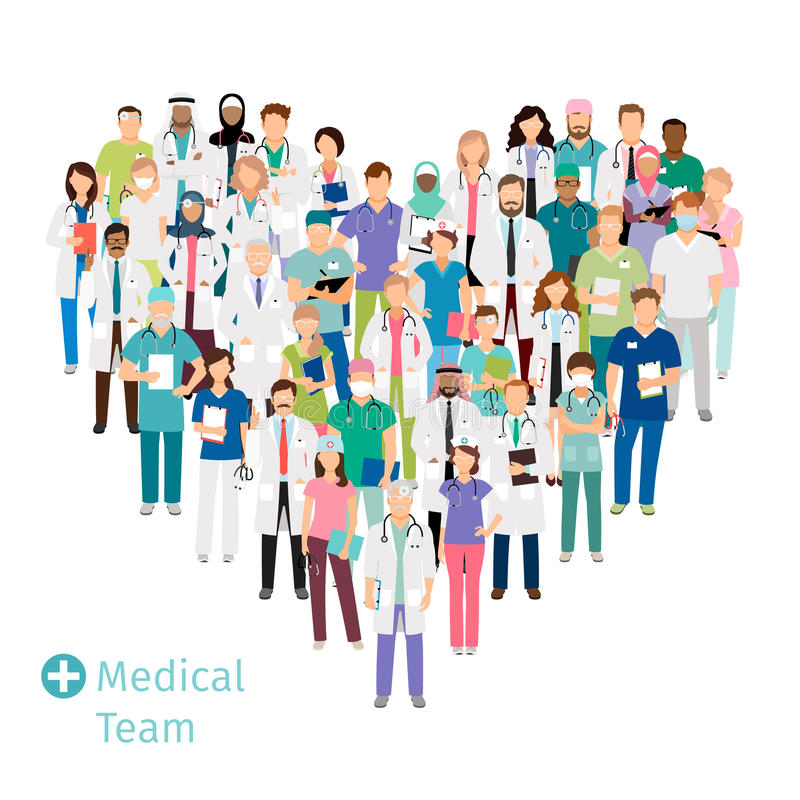 MEET THE CLINICAL TEAM
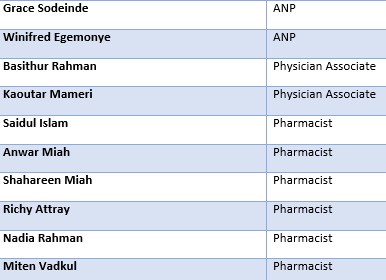 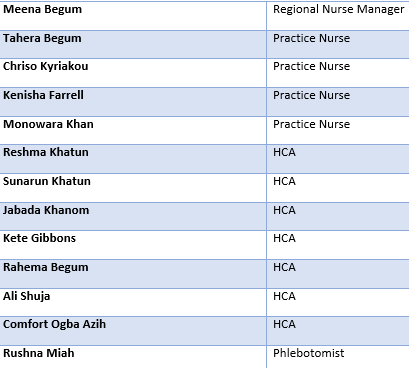 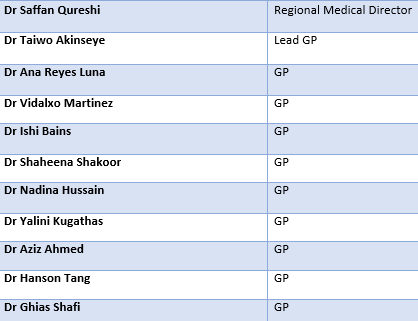 Total Allied Health Professionals: 10
Total GP’s: 11
Total Nursing staff: 13
4
MEET THE ADMIN TEAM
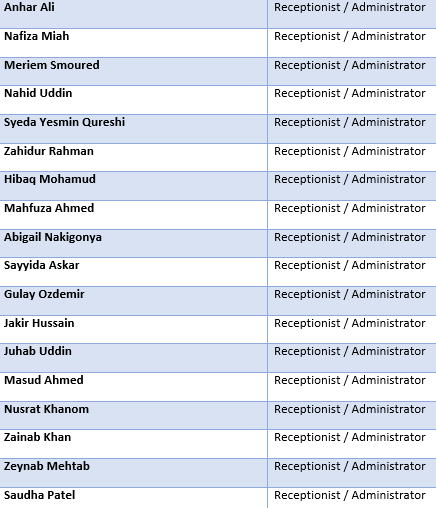 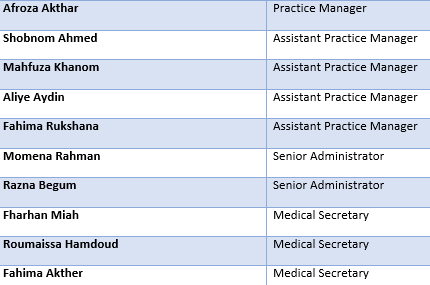 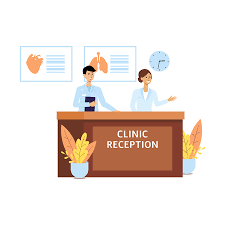 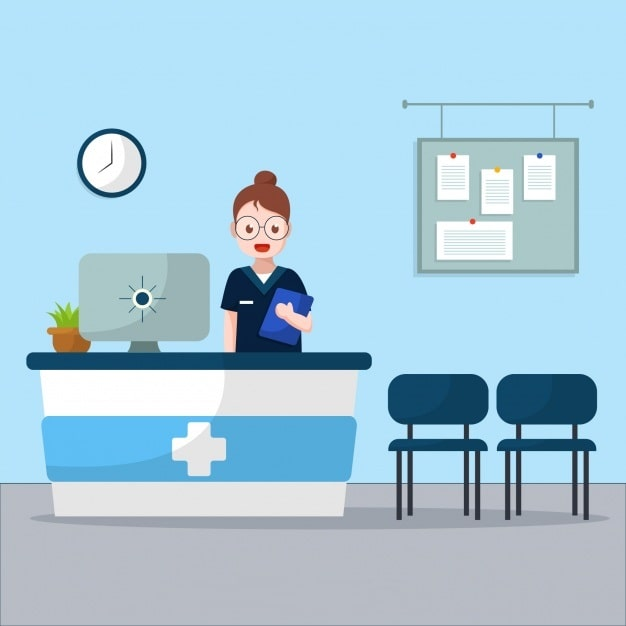 Our journey through changes
- Taking over East One in 2020
- Merge in July 2021
- Relocation of two sites in September 2021
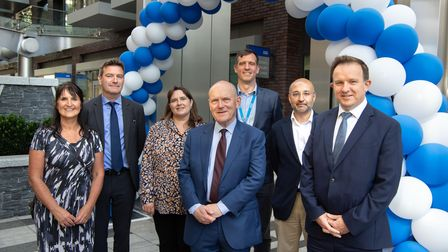 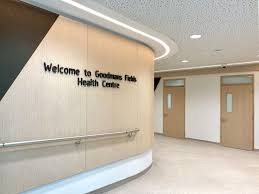 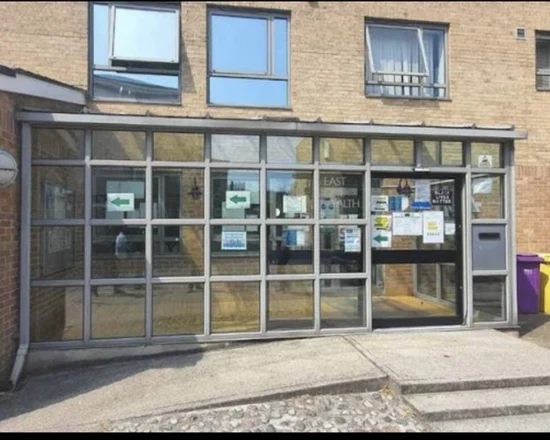 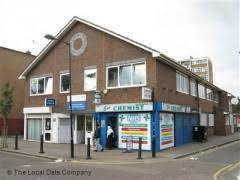 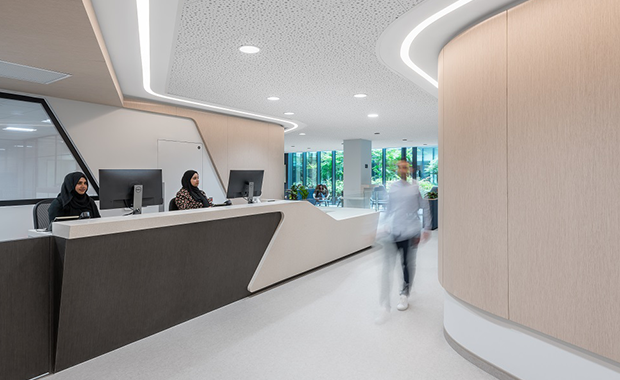 GOODMAN’s FIELDS MEDICAL PRACTICE
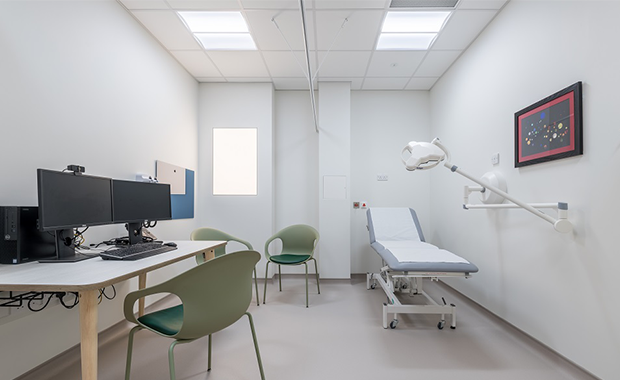 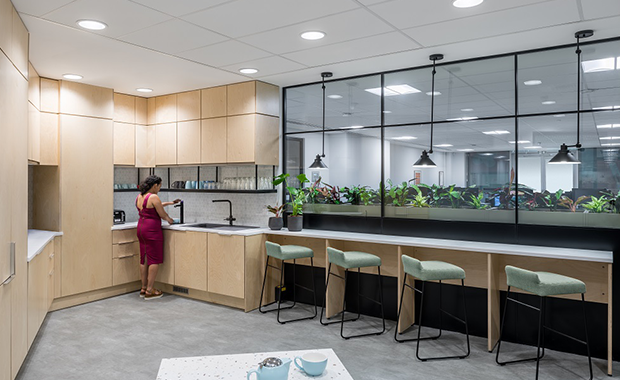 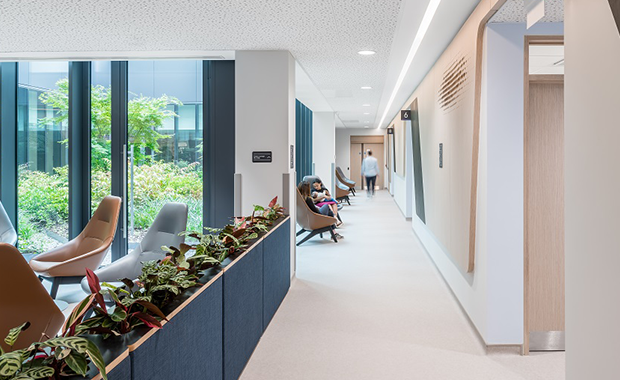 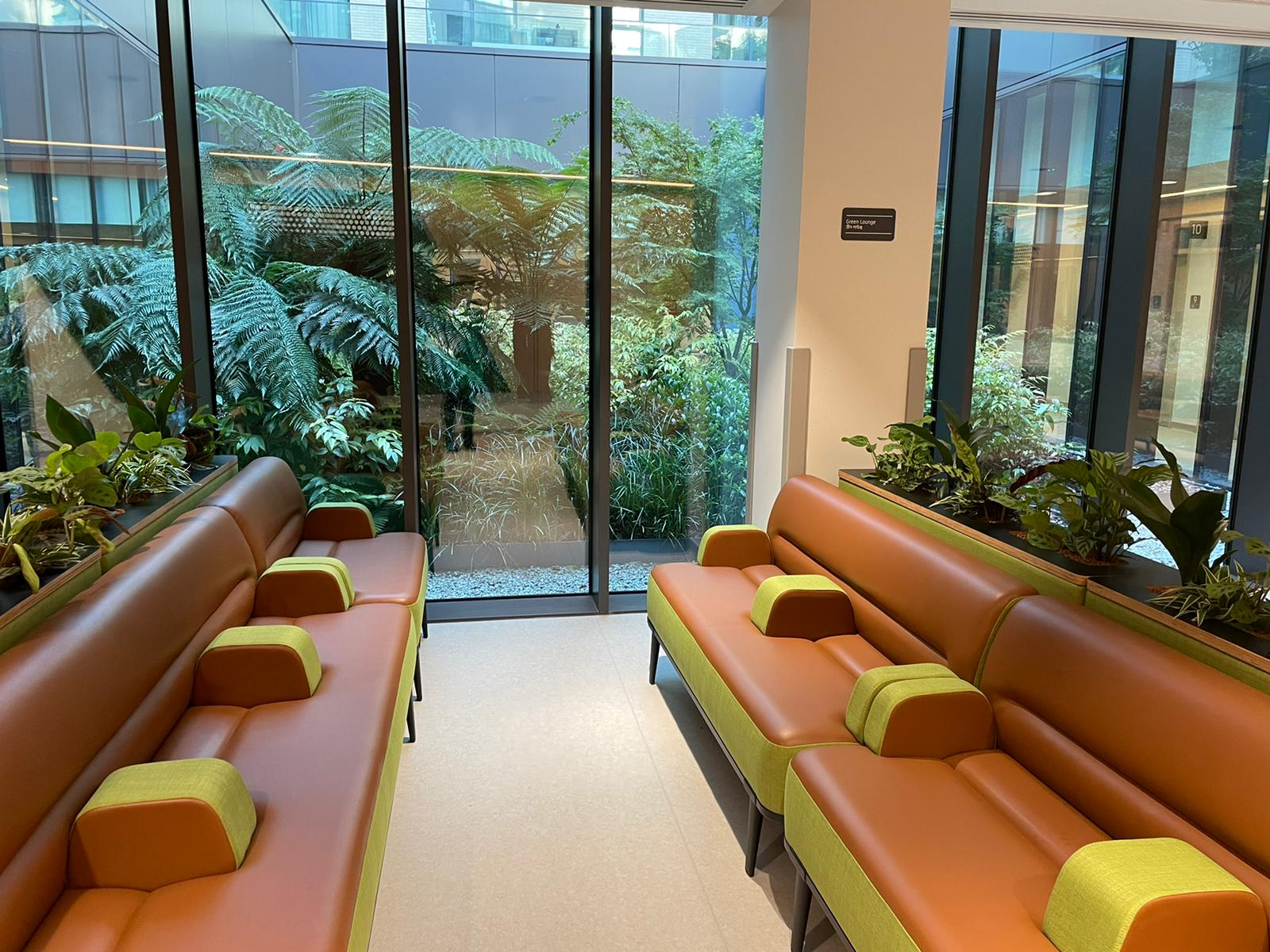 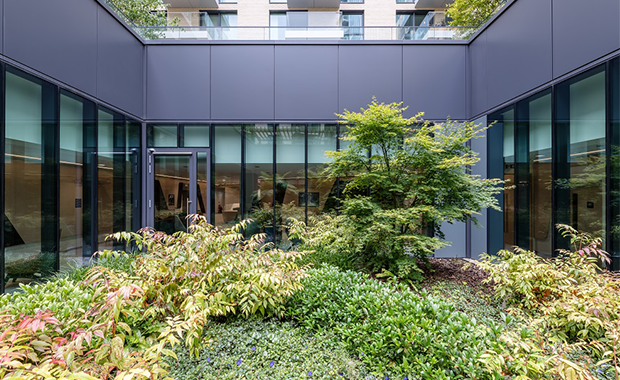 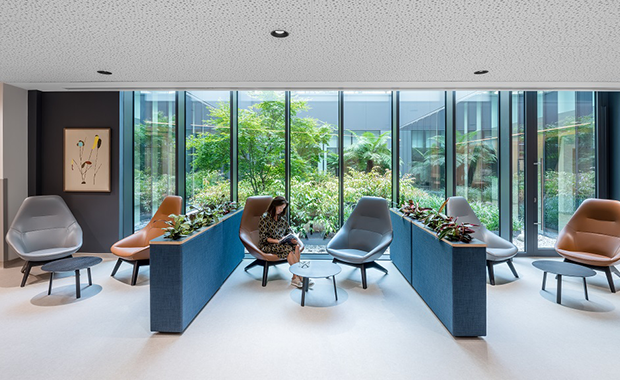 Patient Feedback
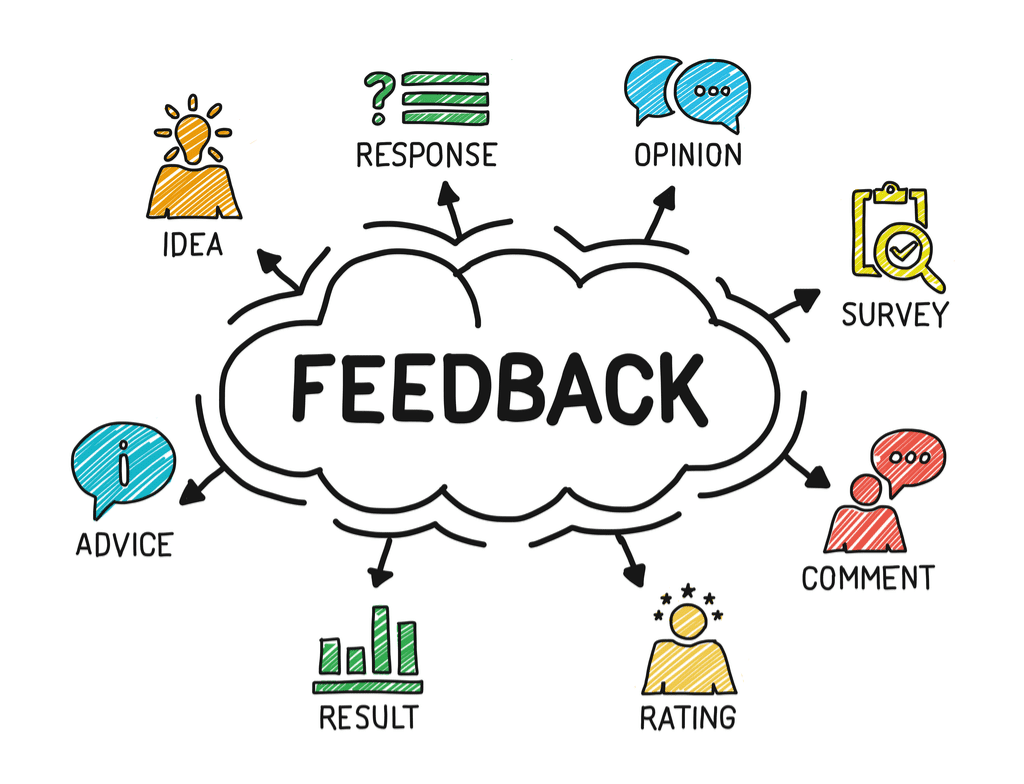 - Telephone Issues
- Insufficient Staffing
- Customer Service Training
- Building Issues
OUR current POPULATION
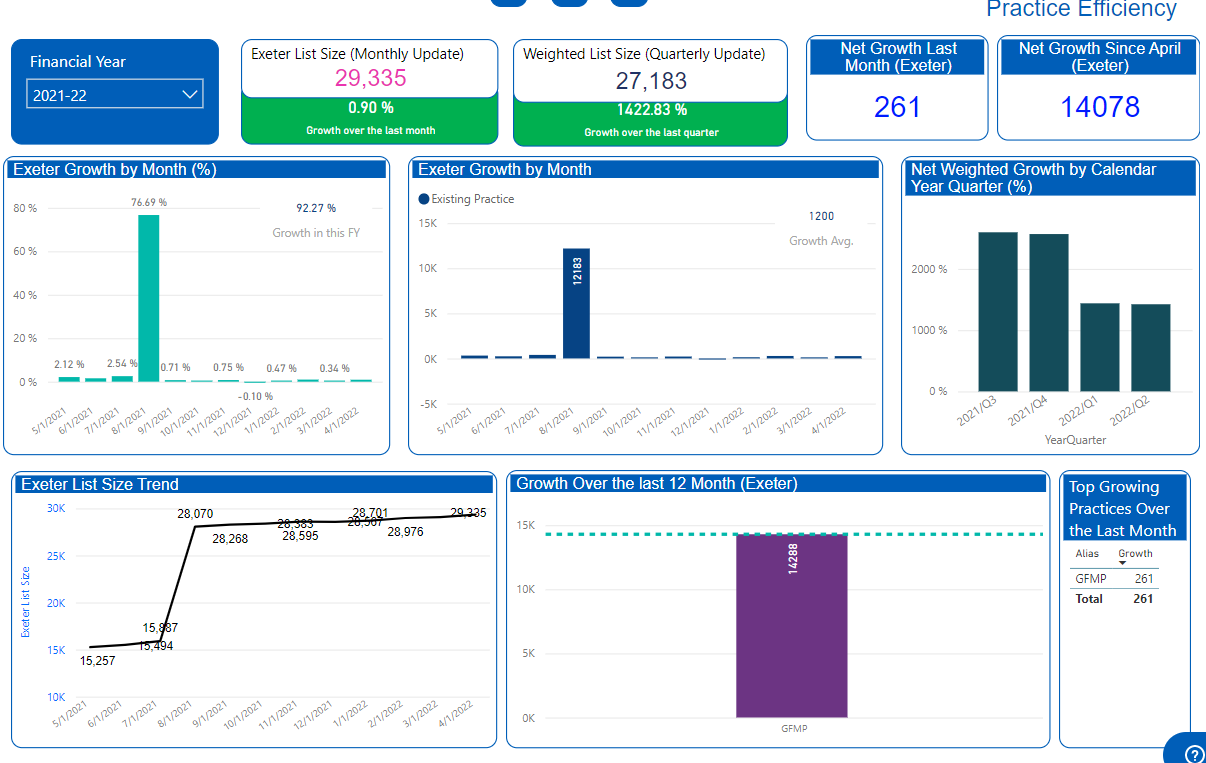 Appointments per 1000 patients
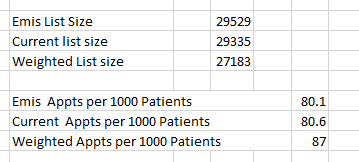 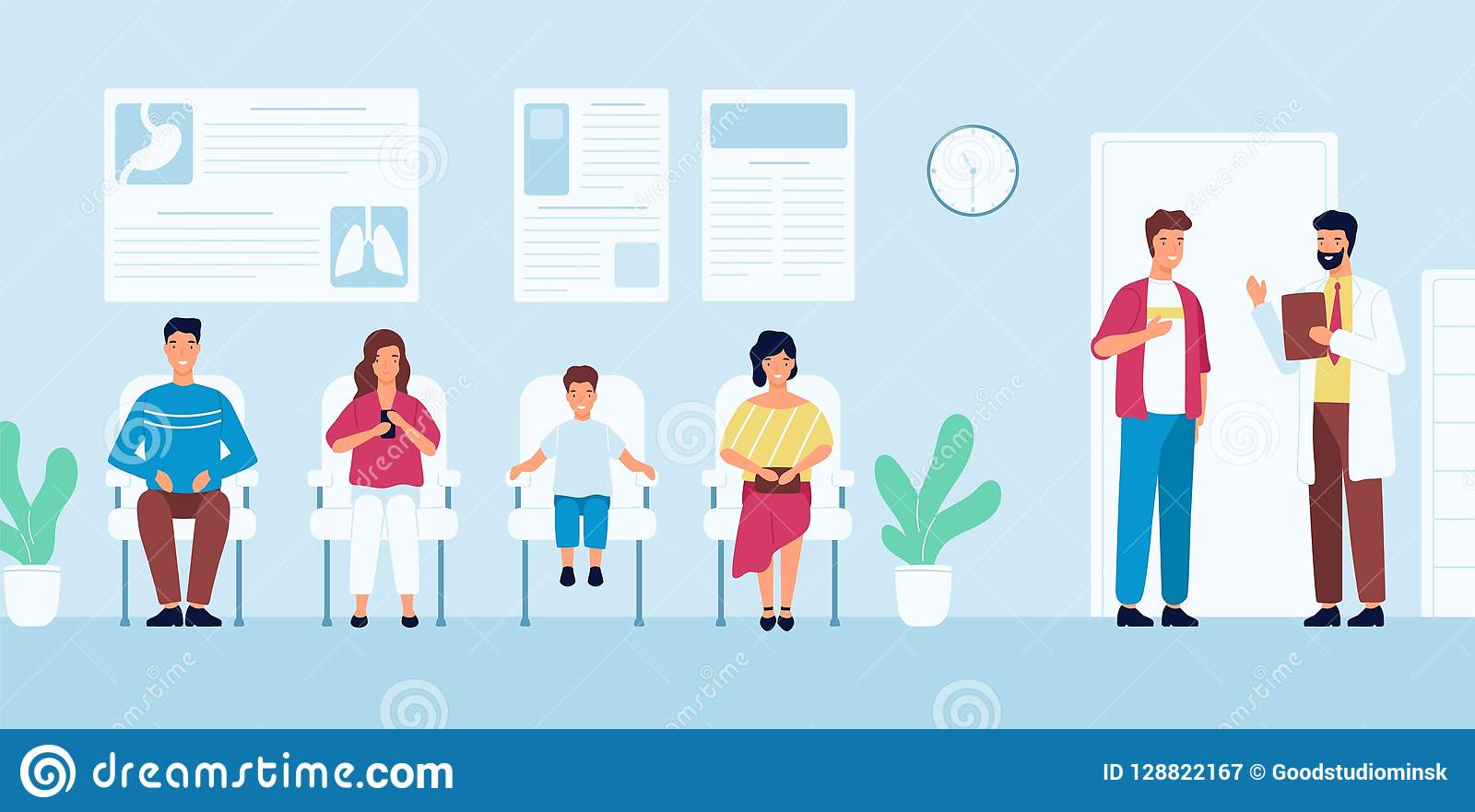 Recruitment
We have recruited the following clinicians to improve our access since the merge and relocation

3 GP’s, they are doing 20 sessions, total of 360 appointment's per week 

3 Practice Nurse, they are doing 30 sessions, total of 450 appointments per week

We are in the process of recruiting another GP, 2 HCA’s and 4 reception staff. 

We also had a GP return back from maternity leave at the end of June 2022 and she is now doing 2 sessions, total of 36 appointments per week

For our Governance team we have recruited 1 Regional GP, 1 Lead GP and 1 Regional Nurse to support the management team.
Access Funds
We have used ARRS funds to recruit the following

2 Physicians Associate, they do 20 sessions, total of 120 appointments per week

1 Pharmacist who does 10 sessions, total of 75 appointments per week

We are also on the process of recruiting another Pharmacist/PA with the funds

We have used our winter funds to provide extra GP and Nurse sessions to help with access. 

We have also increased our enhanced opening hours by offering 12 hours of GP, Nurse and Phlebotomy on Saturday
Prescribing Pharmacist
What can a Pharmacist do ?                                                                      
 Sign Prescriptions 
 Medication Reviews 
 Minor Ailments e.g. Sore throat, nail infection etc 
 Chronic Care Conditions e.g. Diabetes, Asthma, Hypertension
 Skin Conditions e.g. Eczema 
 Contraception 
 Mental Health 
 MSK presentations
What can a Pharmacist NOT do ? 
 Complex cases for children
 Neurological presentations
 Complex health issues
ACP Trained Pharmacists CAN DO:
 Pregnant patients
 Dizziness
 Abdominal Pain
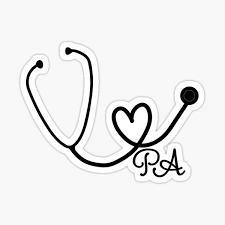 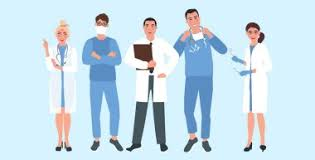 What is a PA?
A PA (physician associate) is 'a new healthcare professional who, while not a doctor, works to the medical model, with the attitudes, skills and knowledge base to deliver holistic care and treatment within the general medical and/or general practice team under defined levels of supervision.
PA’s work along side GP’s to provide medical care. They have a supportive working relationship with GP’s who are able to discuss cases, give advice & attend to patients as necessary.
Trusted, thoroughly educated & trained healthcare professionals; PA’s are dedicated to expanding access to care and transforming health & wellness through patient-centred, team-based medical practice.
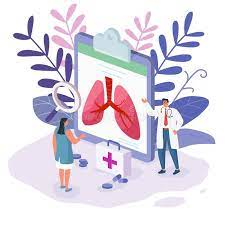 What education does a PA have?
PA’s are educated to the medical model which include both theory and clinical rotations.
They require a bachelor’s in STEM Degrees such as Biomedical science to undertake the training.
Programs are approximately 24 months on average (two academic years). Which equips them with the clinical training to best serve patients. 
Clinical rotations include- surgical disciplines, General medicine, gynaecology, paediatrics, emergency medicine and psychiatry
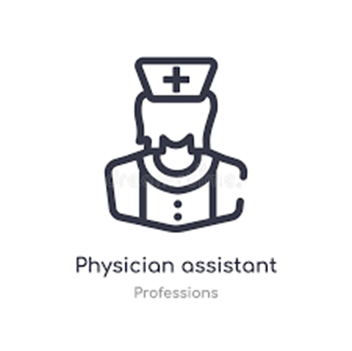 What can PA’s do?
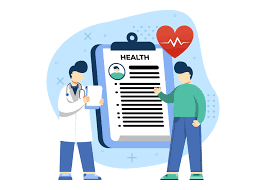 Take medical histories from patients
 Performing physical examinations
 Diagnosing illnesses
 Seeing patients with long-term chronic conditions
 Performing diagnostic & therapeutic procedures
 Request & analyse test results
 Develop & deliver appropriate treatment & care management plans 
 Organise further investigations, treatment & referral to a doctor/other healthcare professional where appropriate
 Provide health promotion & disease prevention advice for patients

They currently can not- prescribe medications or request ionization radiation (cxr or ct scans)
NHS North east London
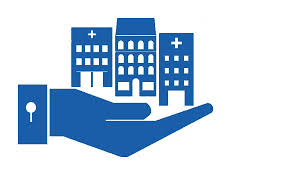 Update on the building and move
 NEL’s Journey of the merge and relocation of two sites


Any questions from patients
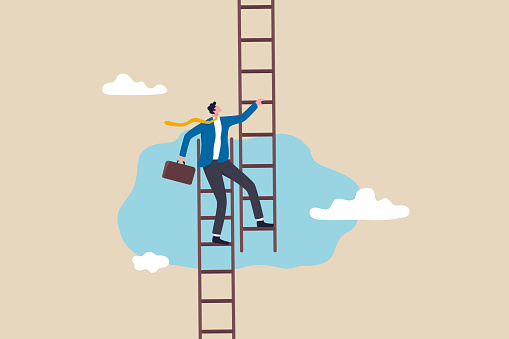 Message from the management team
Thank you to everyone for attending the first PPG meeting in the new site. We appreciate your willingness to work together with us to improve the relationship between the practice & our patient community
We hope you are feeling listened to, understood & involved in Practice decisions
We are determined to support our patients with their health as well as their wider social needs 
All of us at Goodman’s Fields Medical Practice are committed to empowering our patients to have a healthier and happier future 
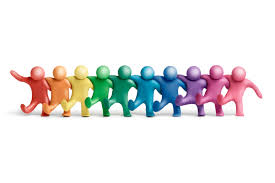 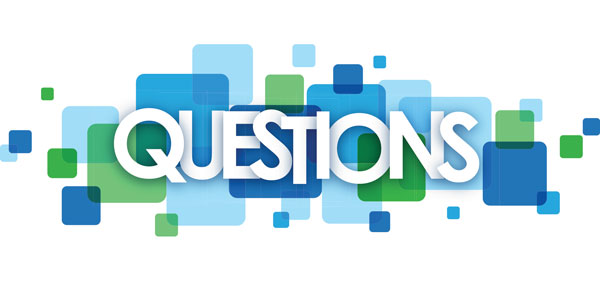